PROYECTO DE PRESUPUESTO ANUAL DISTRITAL 2014
PROYECTO DE PRESUPUESTO ANUAL DISTRITAL 2014
Ingresos y Gastos Programados
PROYECTO DE PRESUPUESTO ANUAL DISTRITAL 2014
Ingresos Corrientes Administración Central
PROYECTO DE PRESUPUESTO ANUAL DISTRITAL 2014
Transferencias Administración Central
PROYECTO DE PRESUPUESTO ANUAL DISTRITAL 2014
Recursos de Capital Administración Central
PROYECTO DE PRESUPUESTO ANUAL DISTRITAL 2014
Ingresos Establecimientos Públicos
Nota: Incluye Universidad Distrital y Contraloría Distrital
PROYECTO DE PRESUPUESTO ANUAL DISTRITAL 2014
Ingresos Establecimientos Públicos
Nota: Incluye Universidad Distrital y Contraloría Distrital
PROYECTO DE PRESUPUESTO ANUAL DISTRITAL 2014
Ingresos Establecimientos Públicos
Nota: Incluye Universidad Distrital y Contraloría Distrital
PROYECTO DE PRESUPUESTO ANUAL DISTRITAL 2014
Gastos 2014
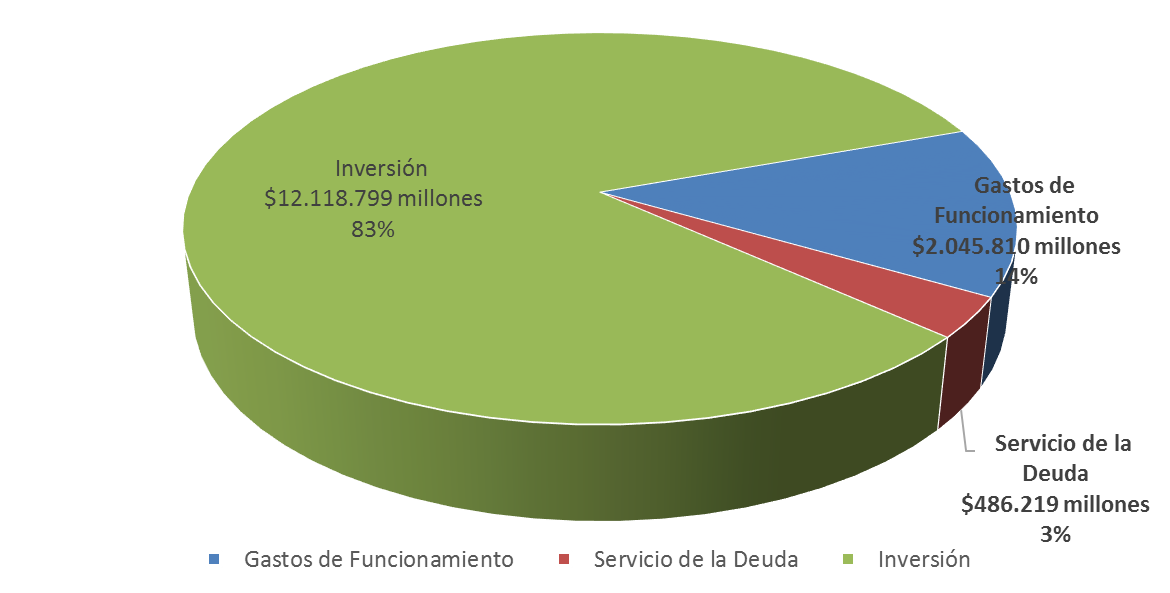 PROYECTO DE PRESUPUESTO ANUAL DISTRITAL 2014
Gasto Sectorial 2014 (millones de $)
* Hace referencia a las transferencias de la Administración Central a Empresas, Fondos de Desarrollo Local
GRACIAS